Ressonâncias Magnéticas
- Momentos magnéticos induzidos pela “rotação” de partículas, em  níveis vibracionais moleculares;
Explorar transições em níveis energéticos, em função da presença de campos magnéticos externos fortes
Processamento
Microondas ou rádio
PMT
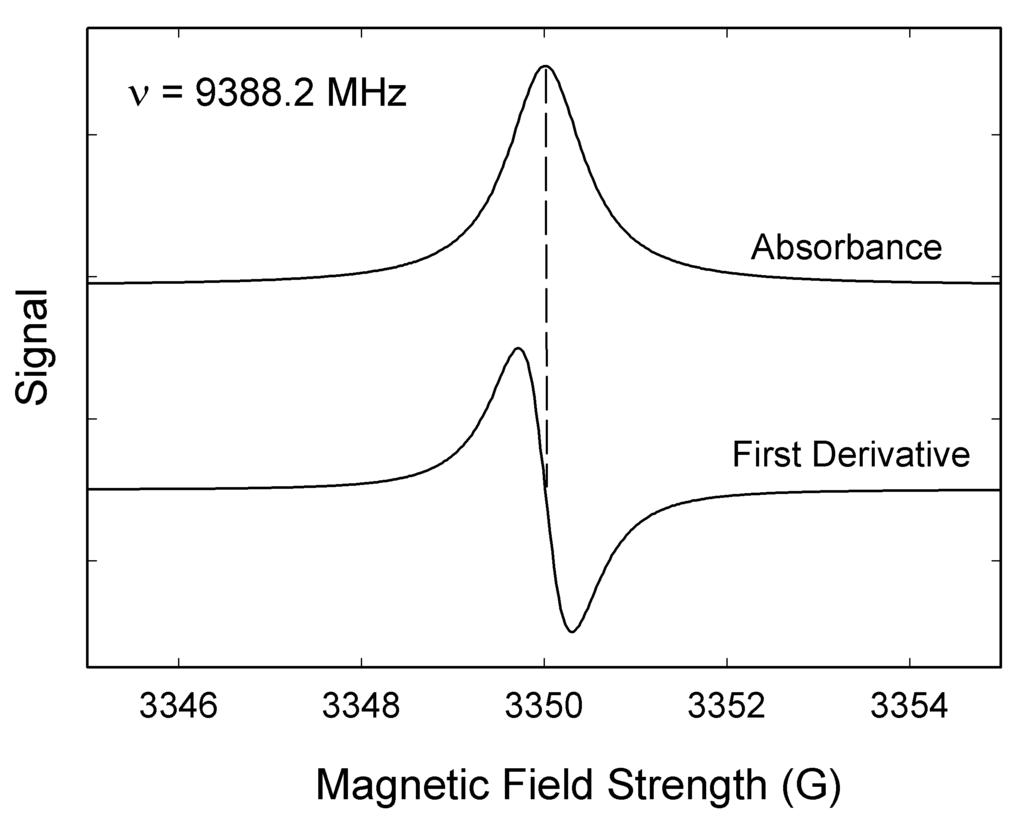 Solução
EPR
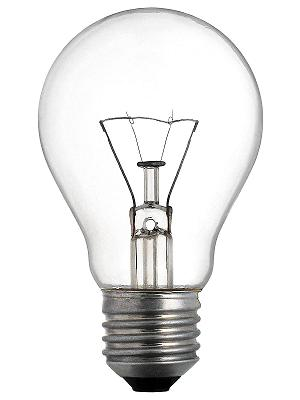 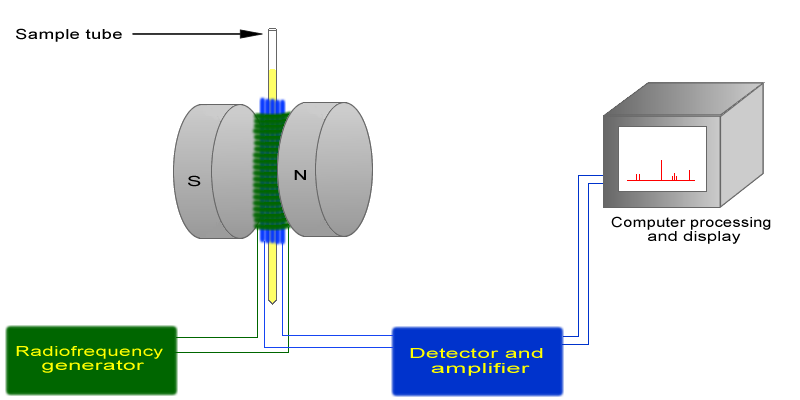 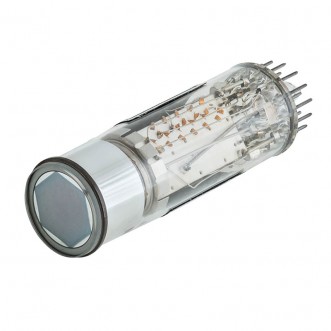 Detector
Fonte de luz
Hoje!
Amostra
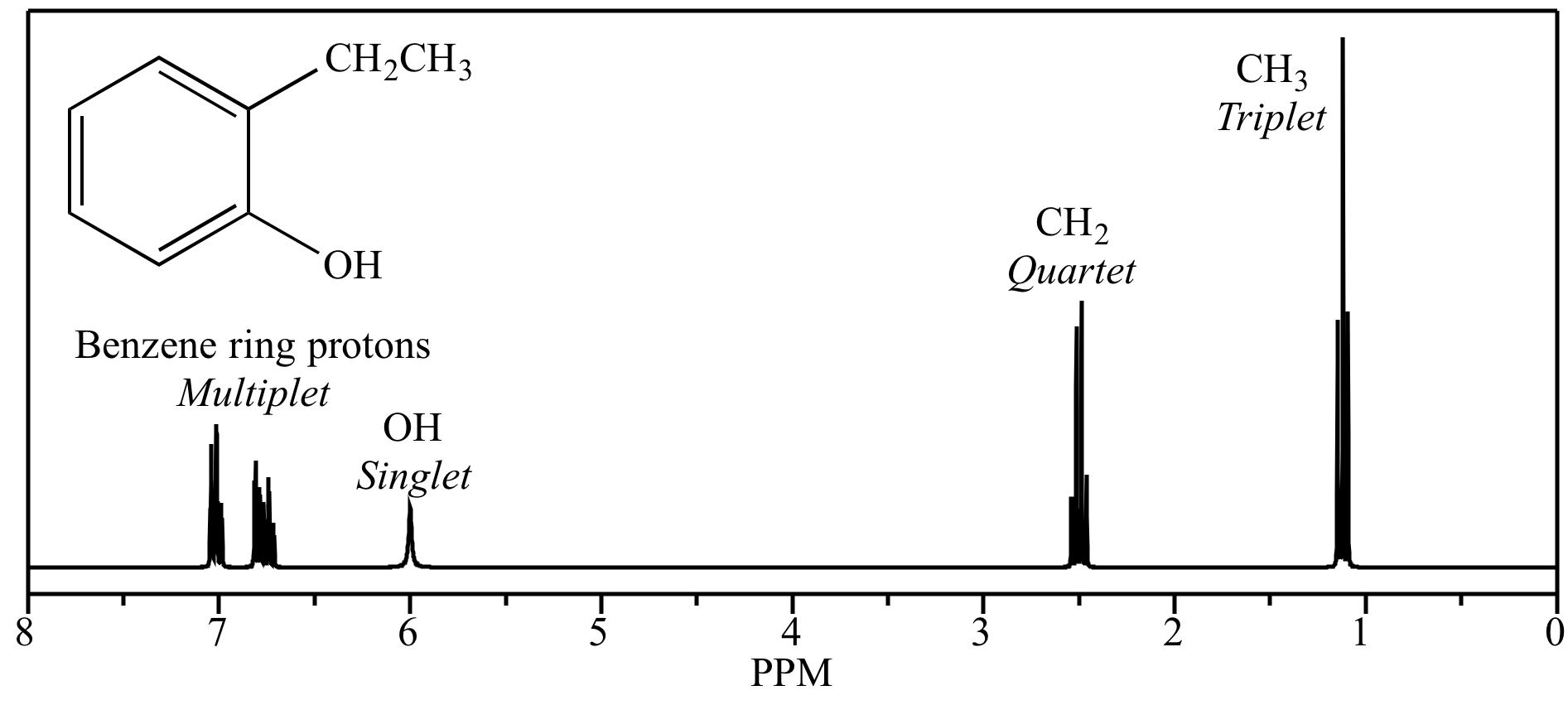 NMR
Preparo de
amostra
Qualidade
do resultado
Arranjo
Experimental
Processamento
de dados
Acessível
Fácil
Útil
Fácil
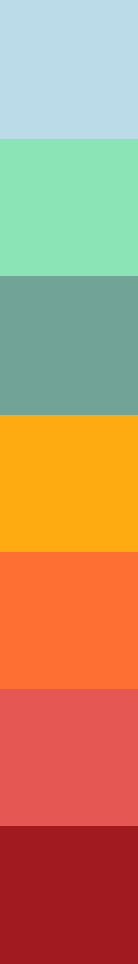 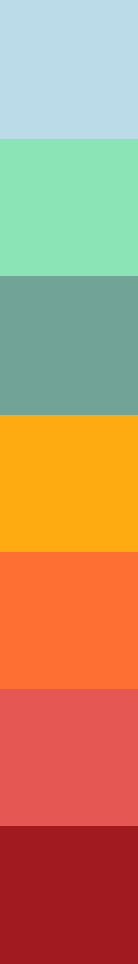 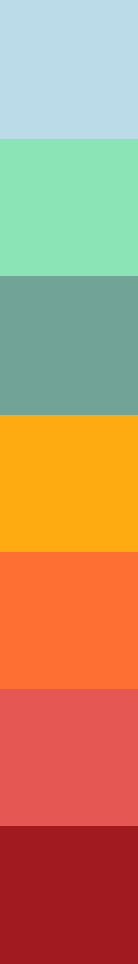 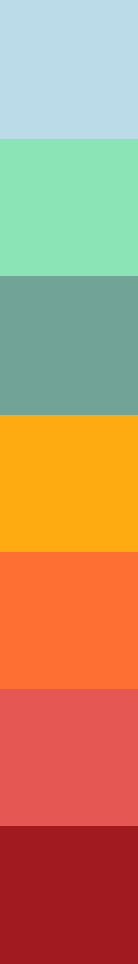 Especializado
Muito difícil
Melhor possível
Muito difícil
Electron configuration: finding a home for each electron
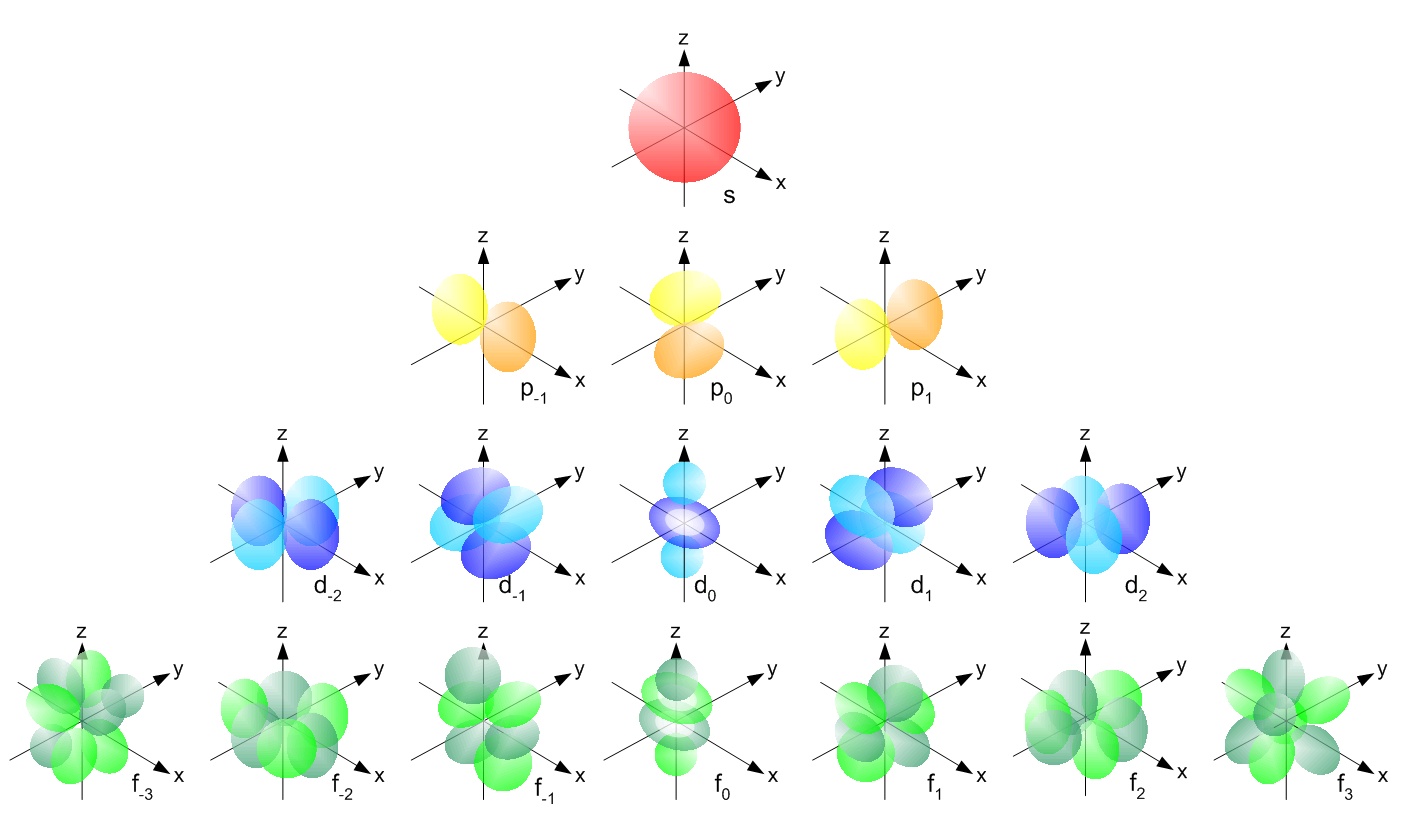 1s2

2s2   2p6 

3s2   3p6   3d10 

4s2   4p6   4d10   4f14

5s2   5p6   5d10   5f14

6s2   6p6   6d10   6f14

7s2   7p6   7d10   7f14
ℓ = 0
ℓ = 0 (spherical), ℓ = 1 (principal), ℓ = 2 (diffuse), ℓ = 3 (fundamental)...
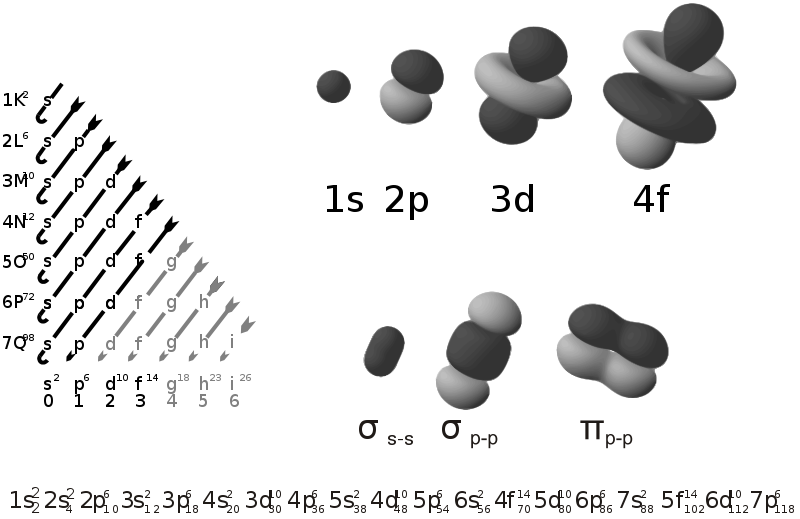 First p orbital(ℓ = 1) appear in the second shell (n = 2), the first d orbital (ℓ = 2) appear in the third shell (n = 3), and so on
ℓ = 1
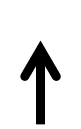 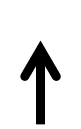 ℓ = 2
ℓ = 3
Classical model, e.g. Solar system, planets and moons
Spin angular momentum
Orbital angular momentum
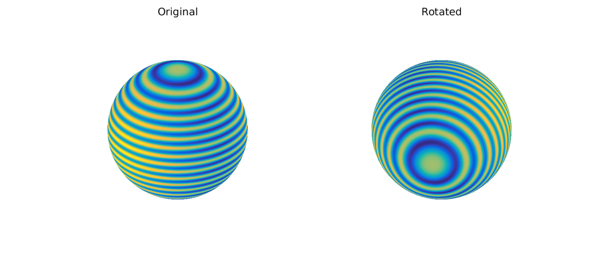 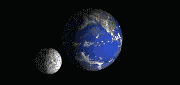 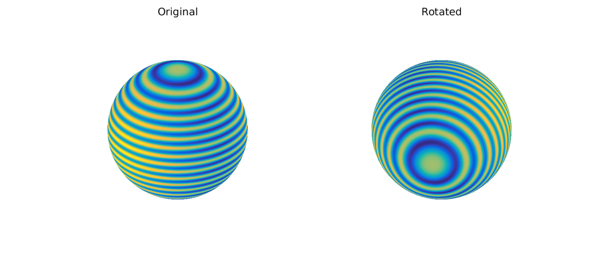 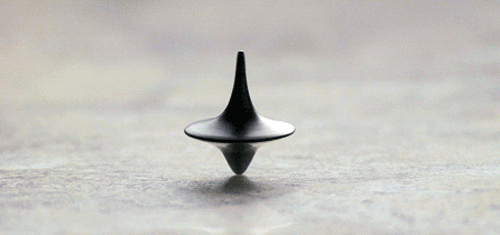 Quantum model: e.g., electron orbitals
Magnitude and Direction are quantized
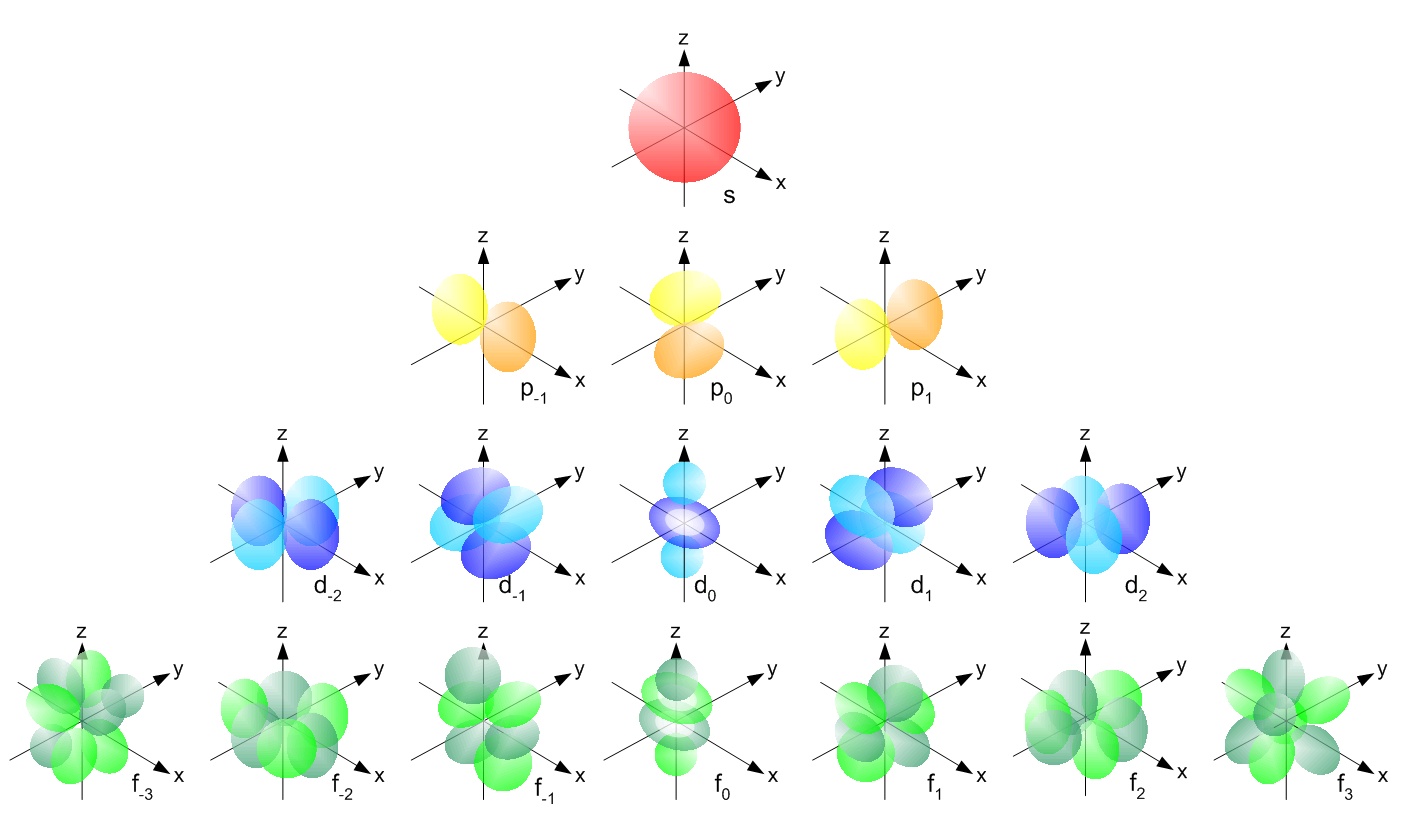 Quantum model: e.g., electron orbitals
Magnitude and Direction are quantised
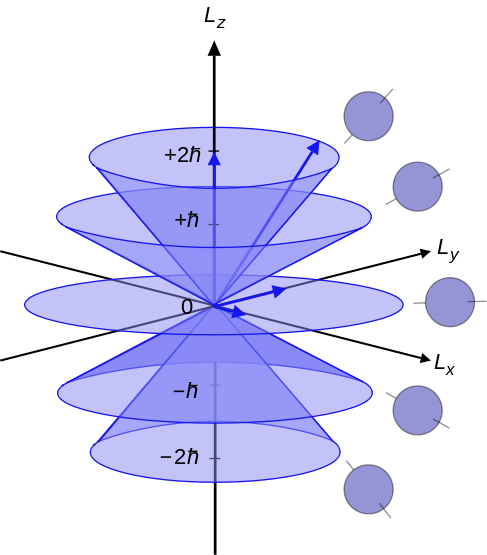 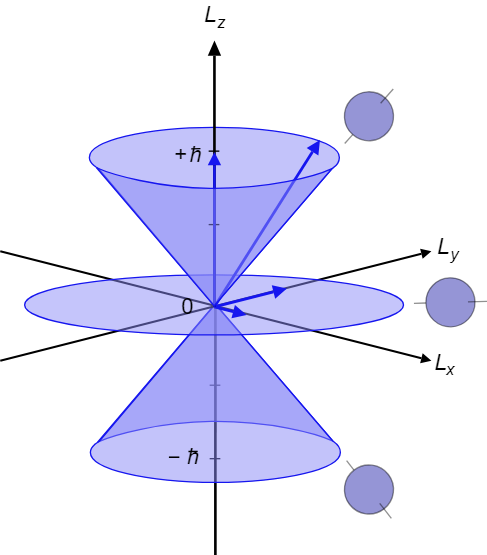 Consequences of the quantum model: magnetic moment
Electron (charged particle) orbital can be aproximated to a current loop
A
+
Bohr magneton
-
Momento de dipolo magnético
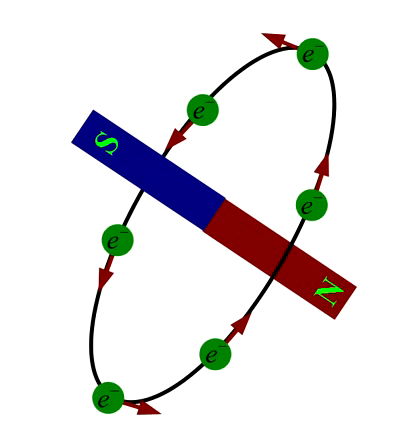 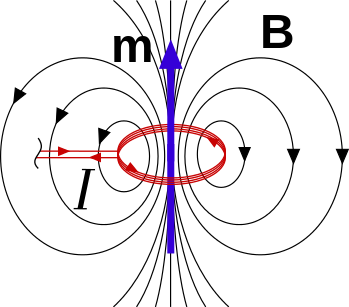 Efeito Zeeman
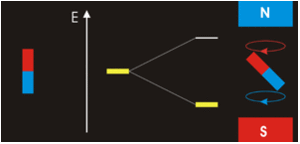 A
+
-
Zeeman effect: evidence for magnetic moment
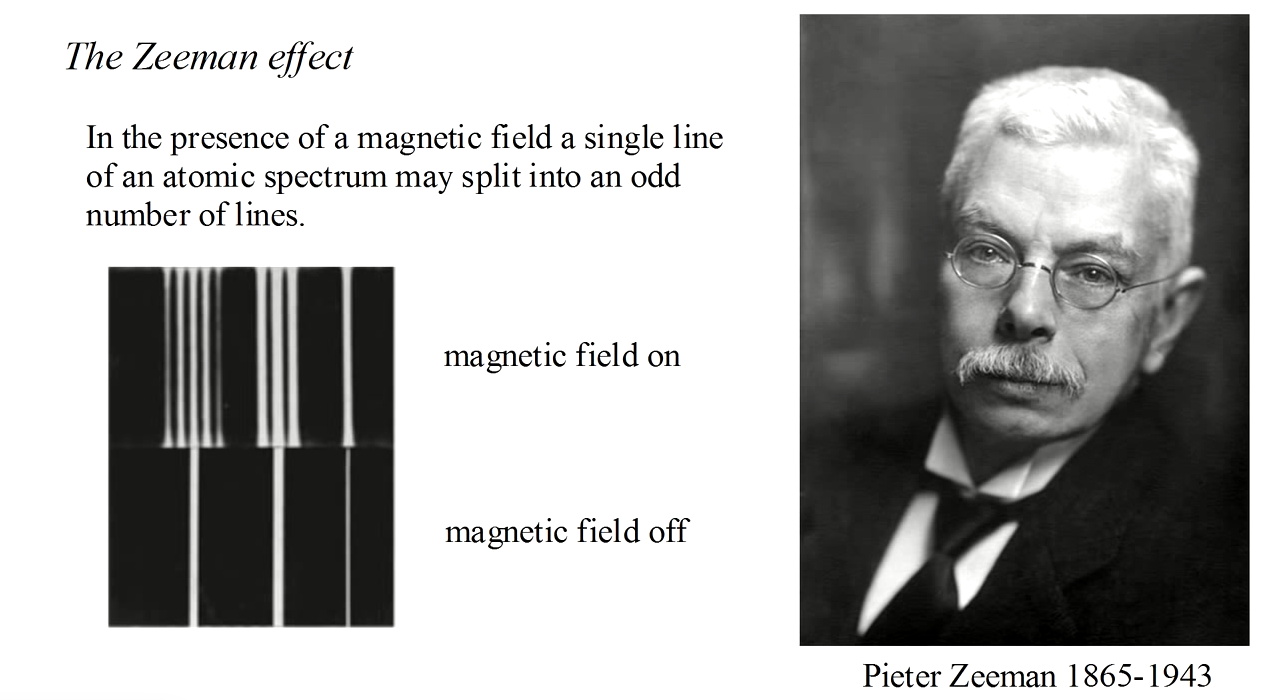 The splitting of a single spectral line into multiple odd components in the presence of a static magnetic field due to the interaction between the magnetic field and the magnetic moment of electrons.
Magnetic field
OFF
Magnetic field
ON
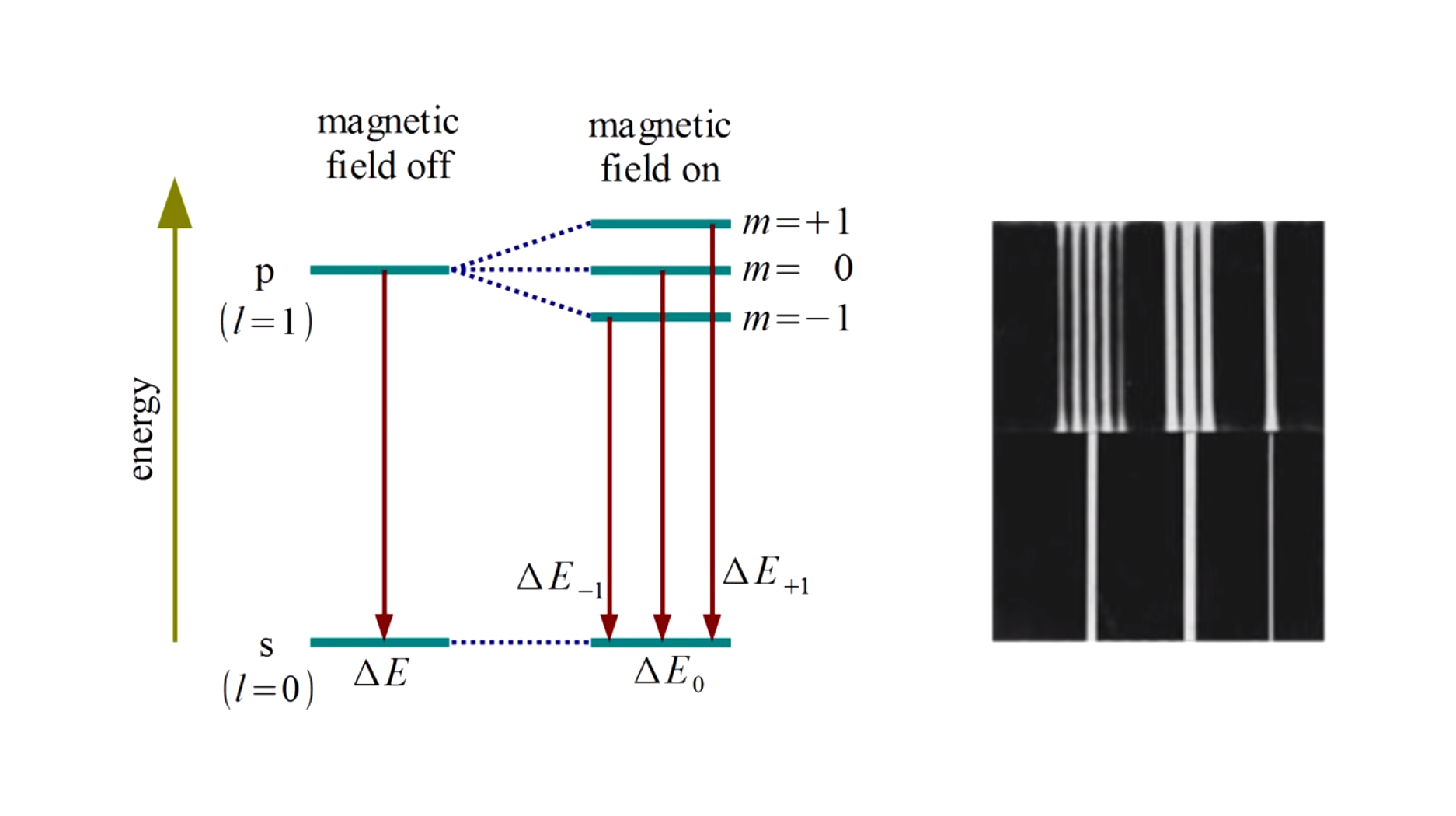 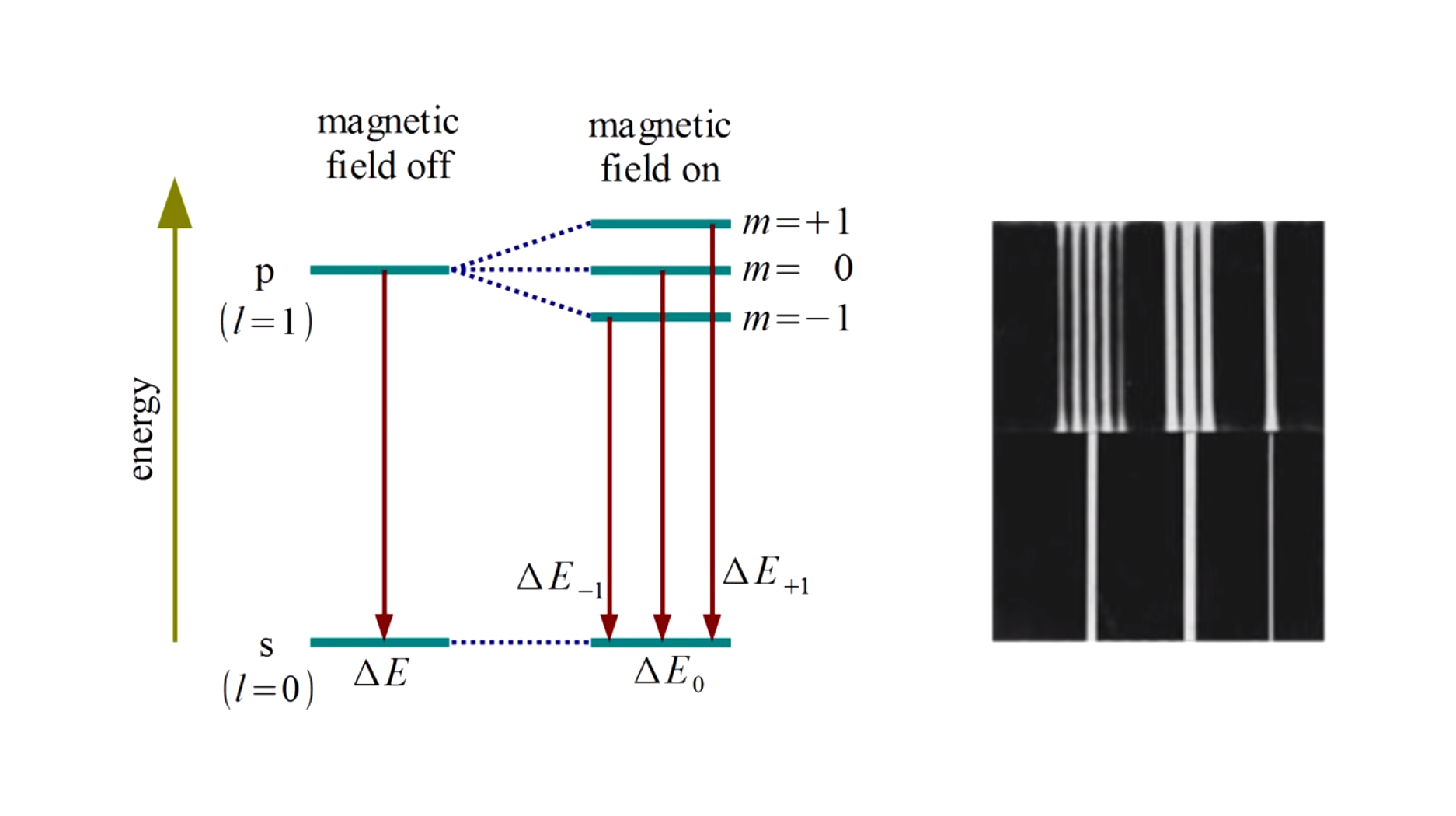 Magnetic field
OFF
Magnetic field
ON
Quantum model: e.g., electron spin angular and magnetic momenta
Spin angular momentum
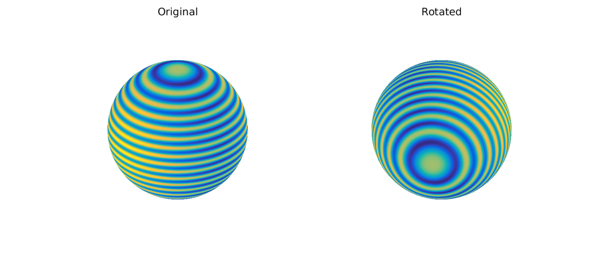 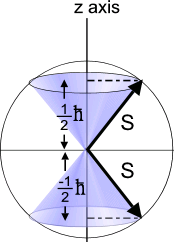 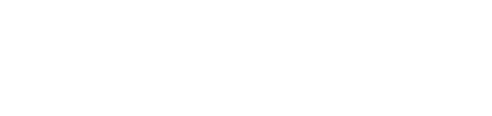 Spin magnetic  moment
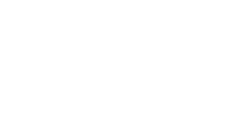 Classical analogy, not entirely true (but it works)
Electrons very likely do not spin around any axis!
Stern-Gerlach experiment: evidence for electron spin or “intrinsic angular momentum”
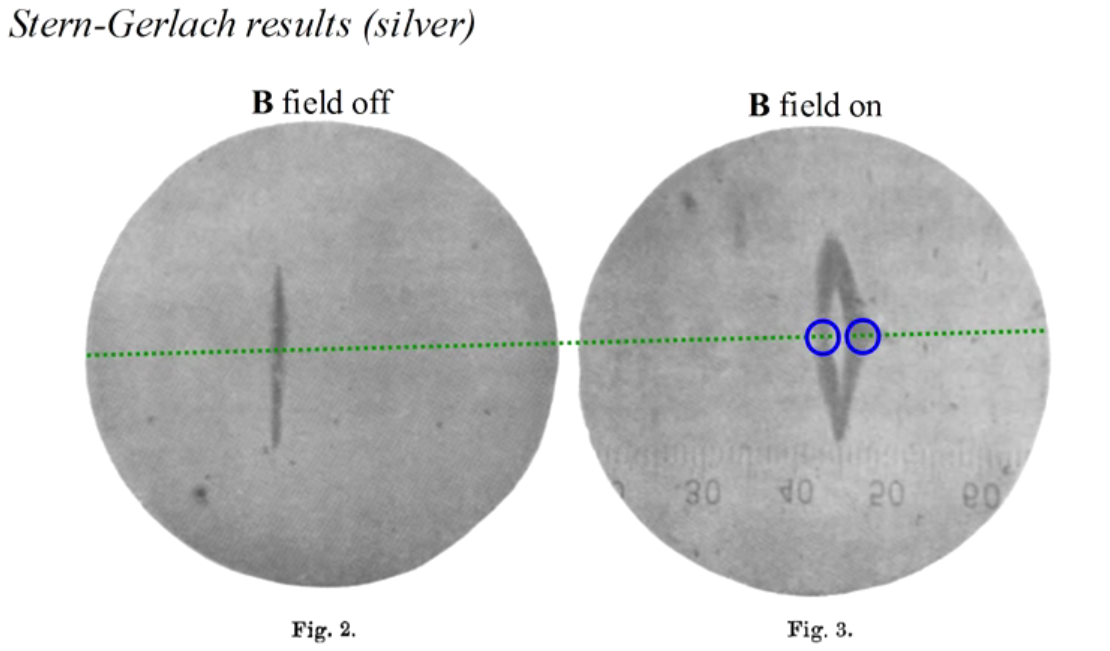 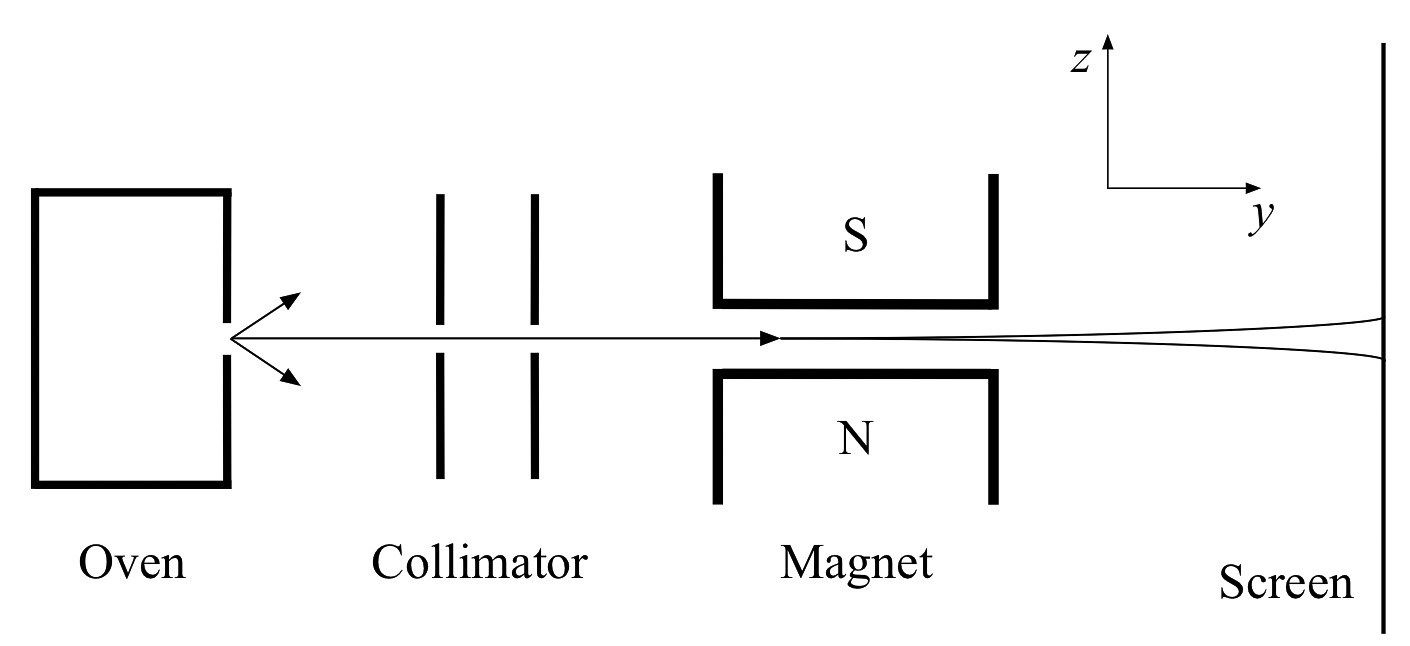 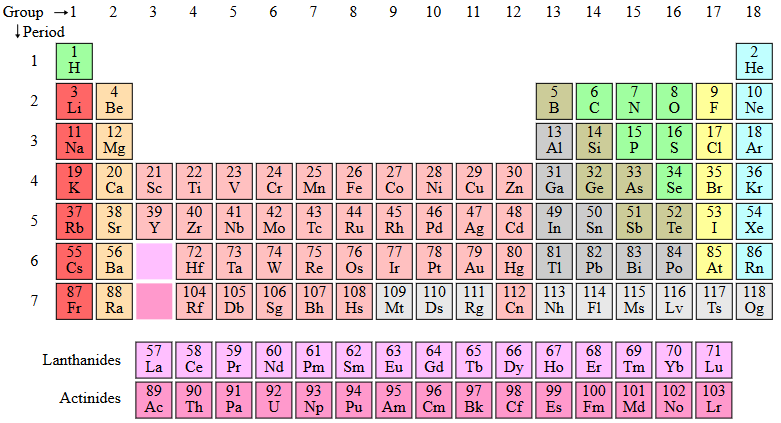 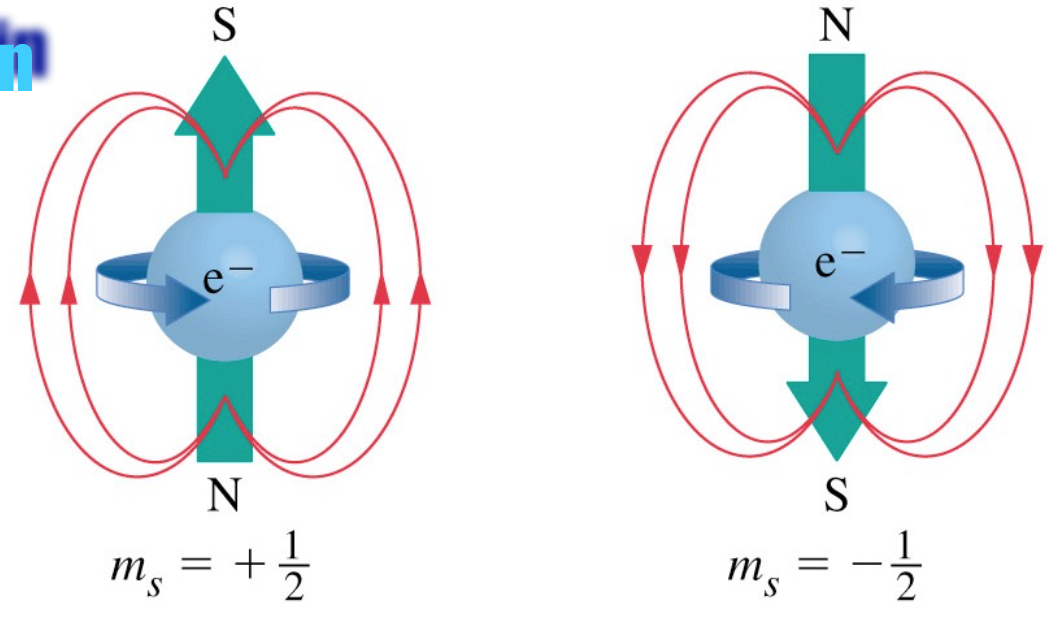 Ag47 = [Kr] 4d10 5s1
Nuclear spin: a contribution from protons and neutrons
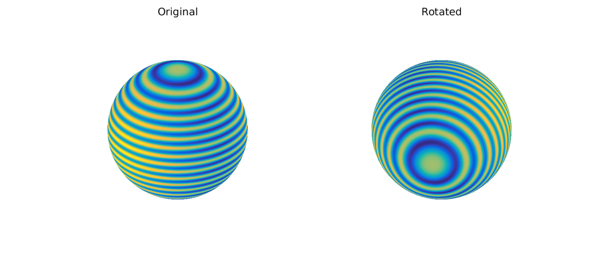 +
+
+
+
Nuclear  magnetic  moment
+
Magnetic moments of quarks combine to give the neutron its magnetic moment.
+
+
+
+
+
+
+
+
+
+
+
+
+
+
+
+
+
Atoms must have odd number of protons or neutrons, or both
Protons and neutrons have spin 1/2
However, you may want to work with isotopes
Spin é momento angular intrínseco: prótons nêutrons e elétrons provavelmente não giram
O(s) experimento(s): Momentos magnéticos na presença de campo magnético externo
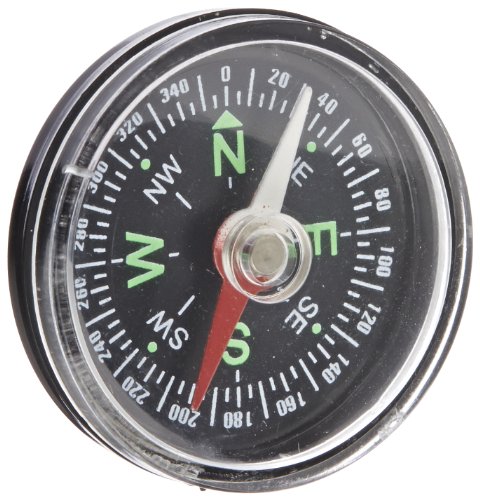 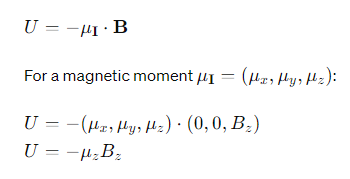 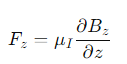 Boltzmann Distribution
Torque-induced precession (gyroscopic precession)
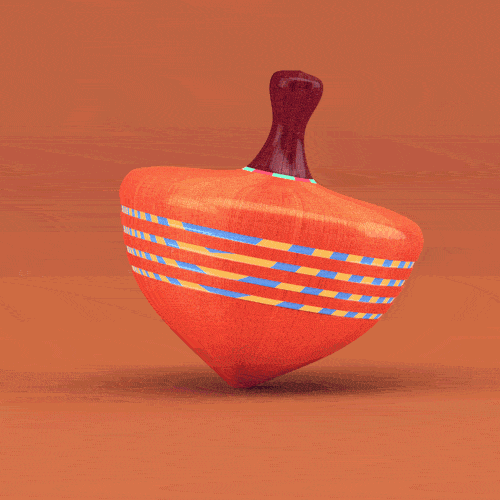 Precession is a change in the orientation of the rotational axis of a rotating body.
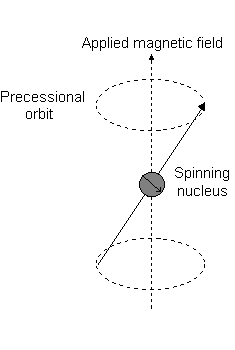 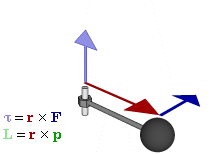 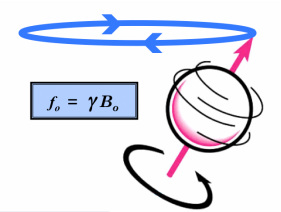 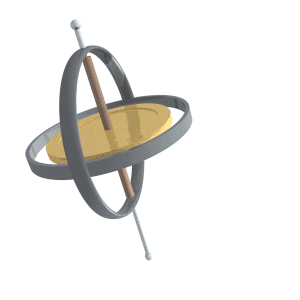 Transições de Energia (Spin Flip)
A aplicação do campo magnético externo alinha os momentos magnéticos a favor ou contra o campo.
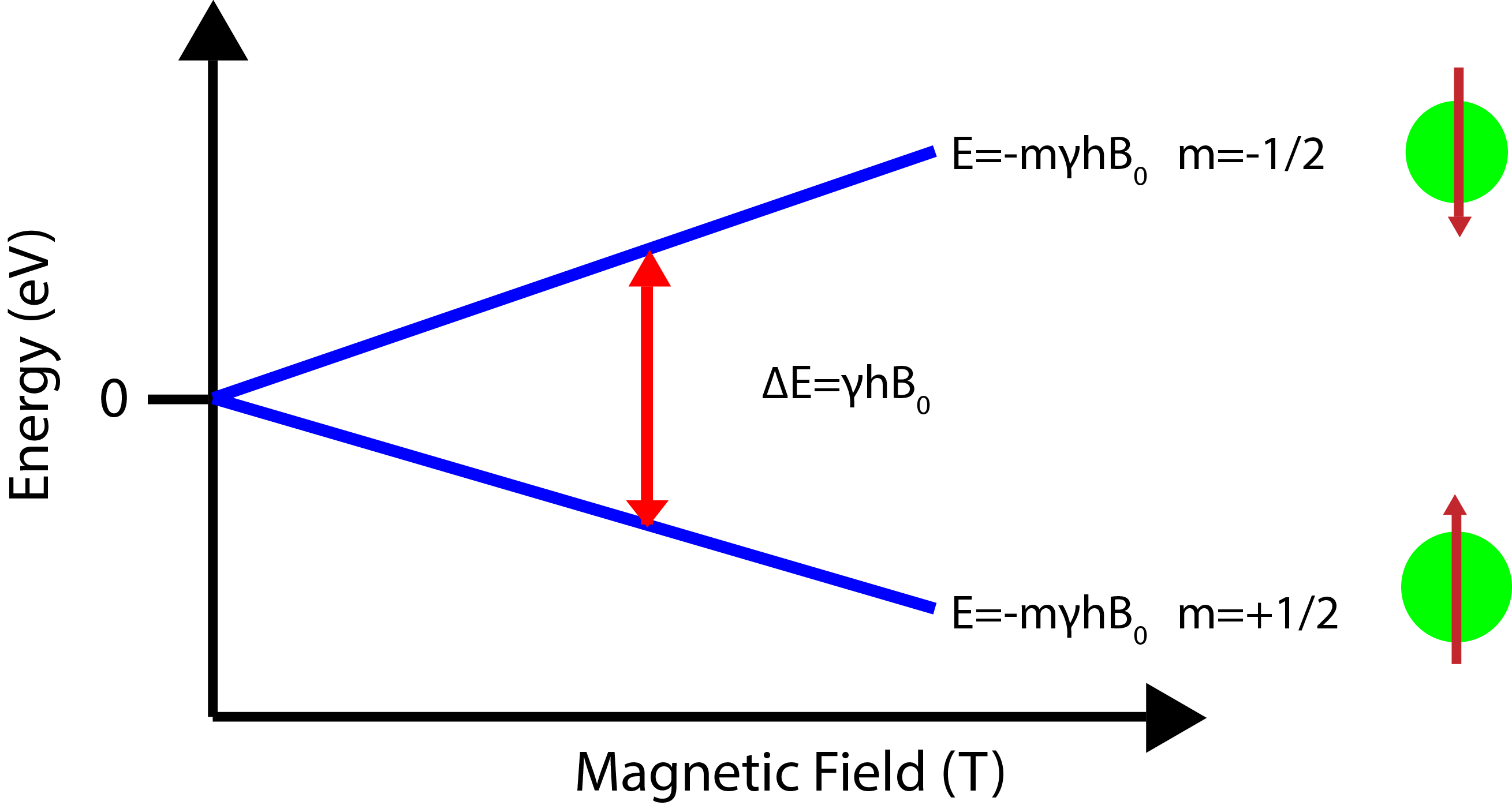 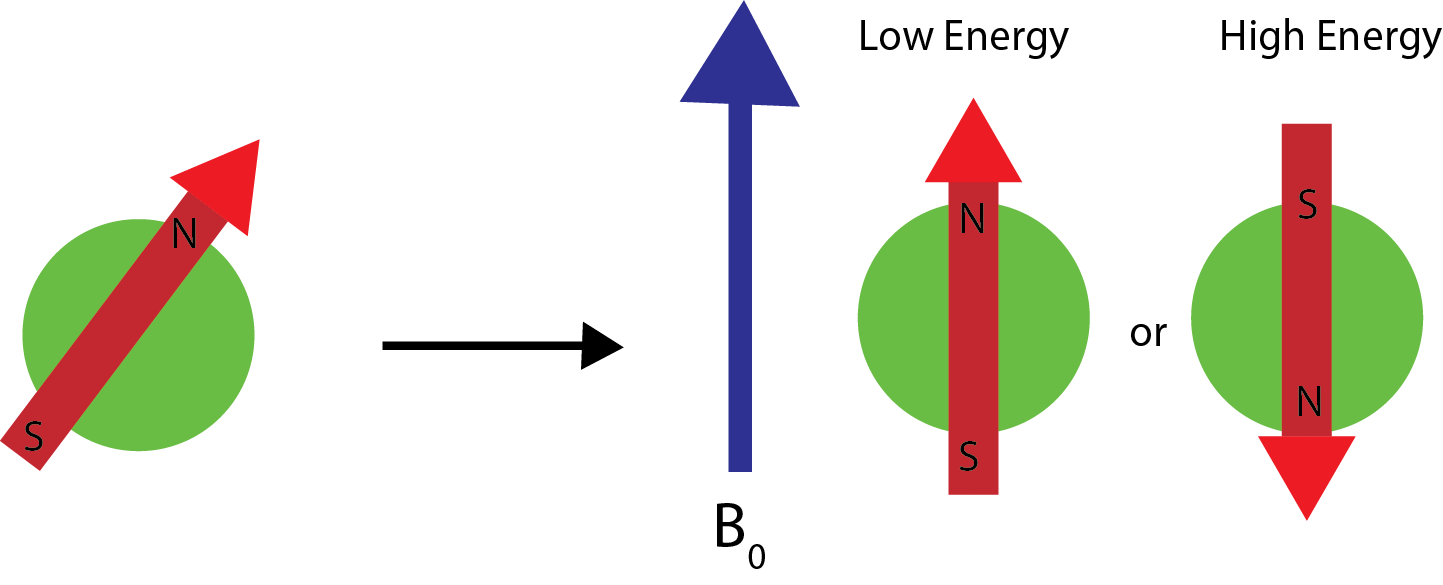 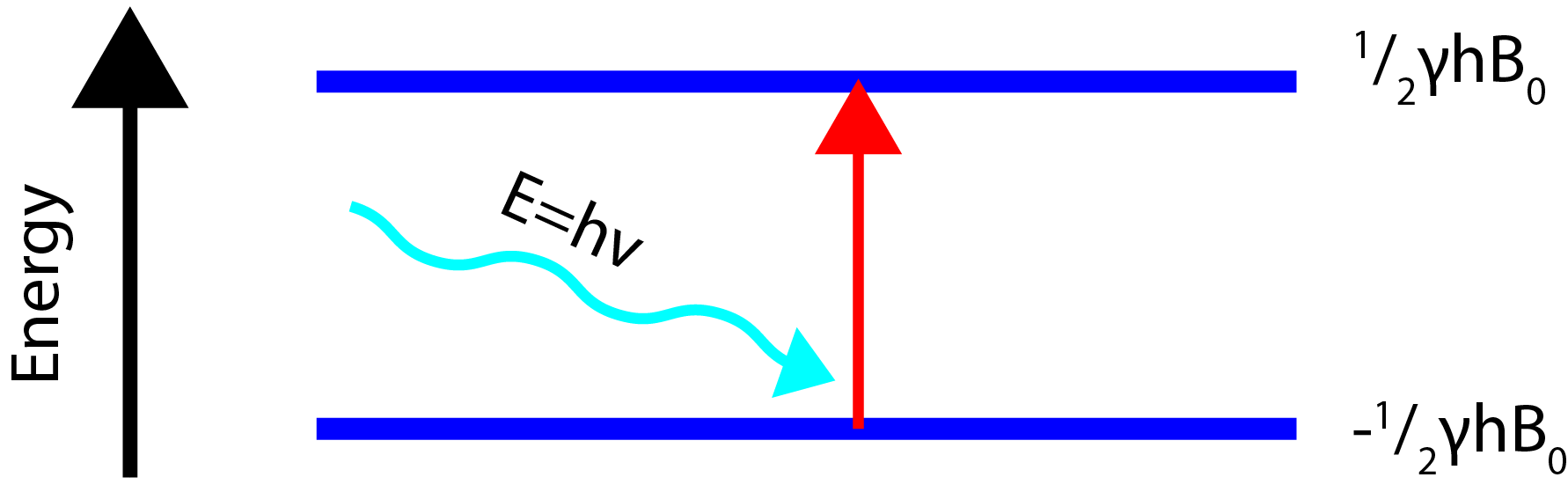 A frequência de precessão é denominada frequência de Larmor, que é idêntica à frequência de transição.
NMR
ΔE=hν=geμBB0
ΔE=hν=2μpB0
EPR
Bo
Condições: A (n + p) ímpar
H, 13C, 15N, 31P
Condições: paramagnetismo (elétrons não-pareados)
Magnitude na superfície da Terra varia de 25 a 65 μT (0,25 a 0,65 Gauss).
An example for magnetic field 1 Tesla follows:
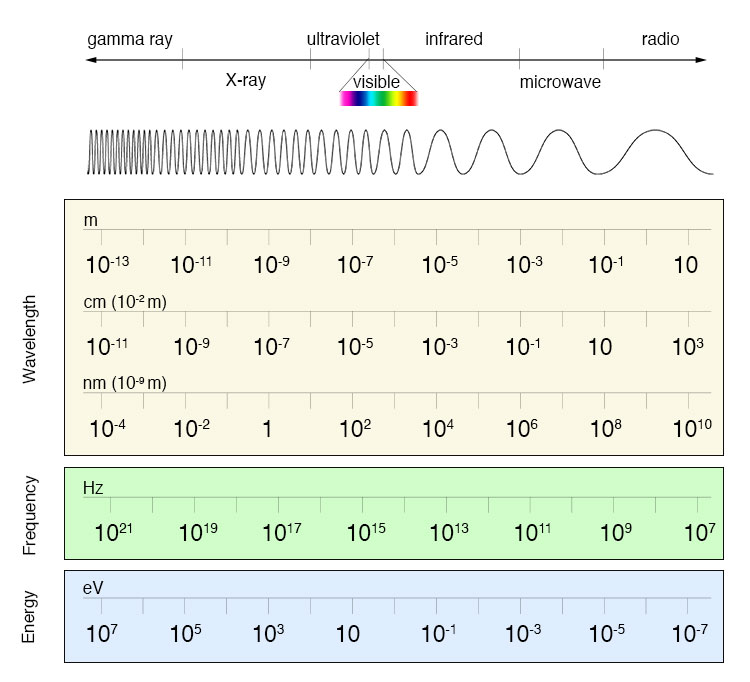 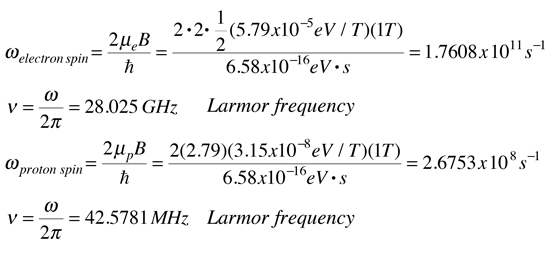 EPR
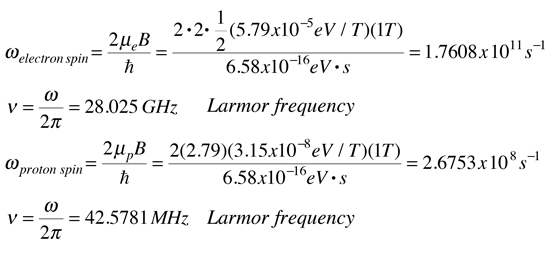 NMR
Chemical Shift and Larmor Frequency